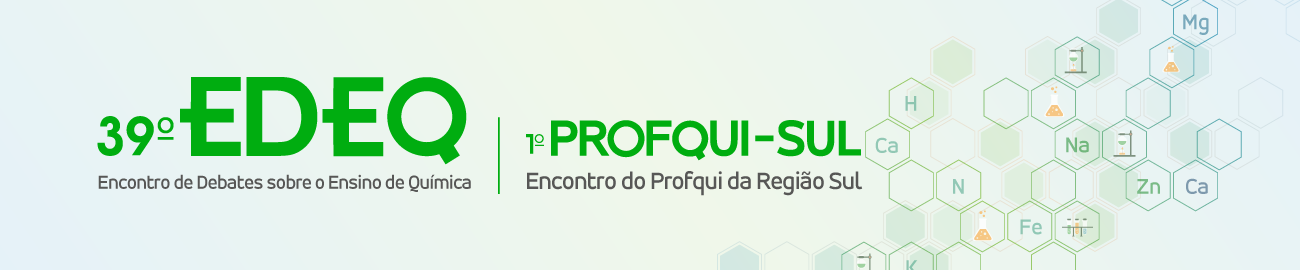 INSIRA AQUI O TÍTULO
Autores:
RESULTADOS
INTRODUÇÃO
Insira aqui a introdução
Insira aqui os resultados
OBJETIVOS
Insira aqui os objetivos
CONSIDERAÇÕES FINAIS
Insira aqui as considerações finais
REFERENCIAIS TEÓRICOS-METODOLÓGICOS
Insira aqui os referenciais teóricos-metodológicos
REFERÊNCIAS
Insira aqui as Referências
AGRADECIMENTOS
Insira aqui a os agradecimentos
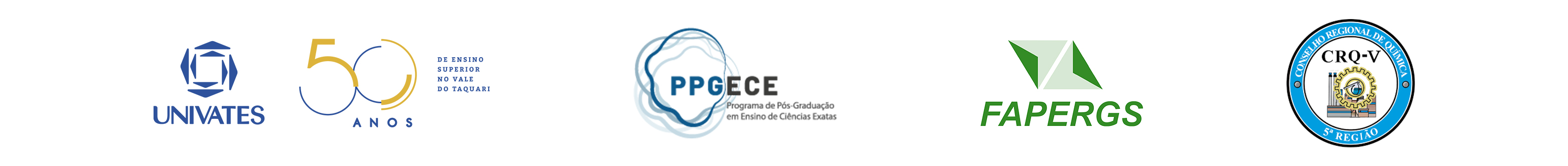